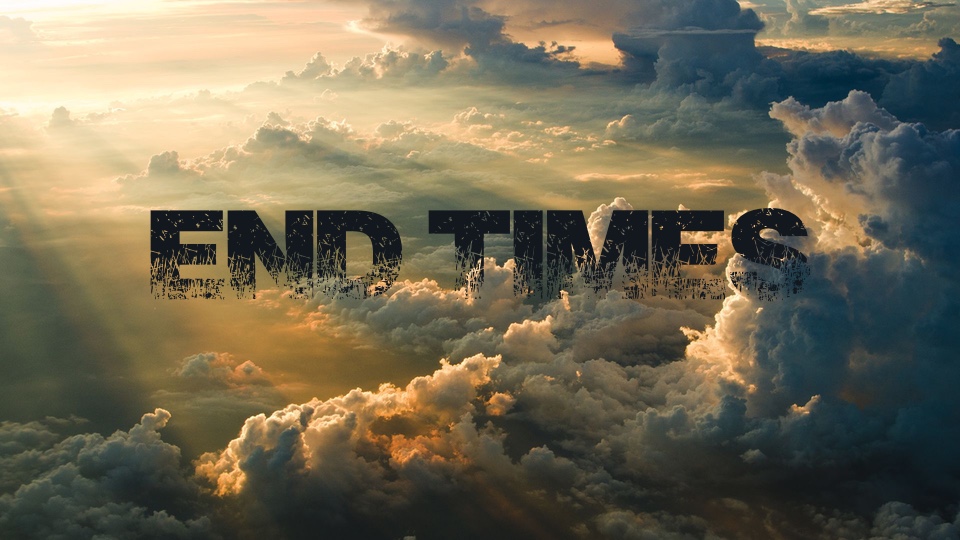 Premillennialism
Millennial Theories
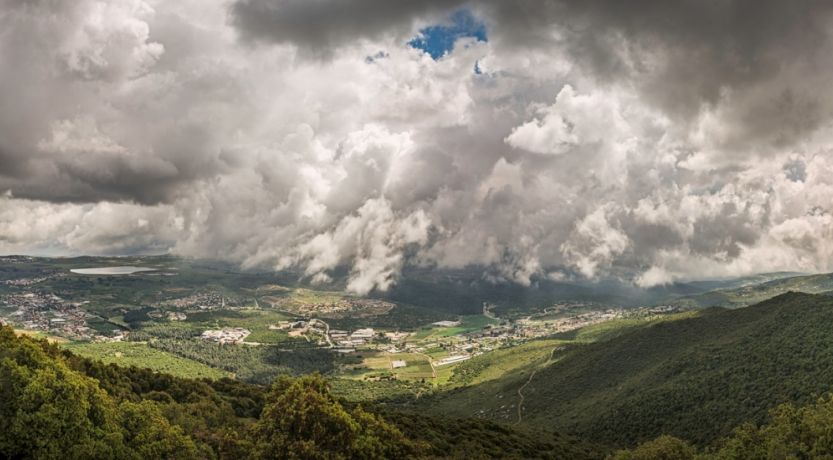 Will Israel Be Restored To Its Land?
Genesis 15:18
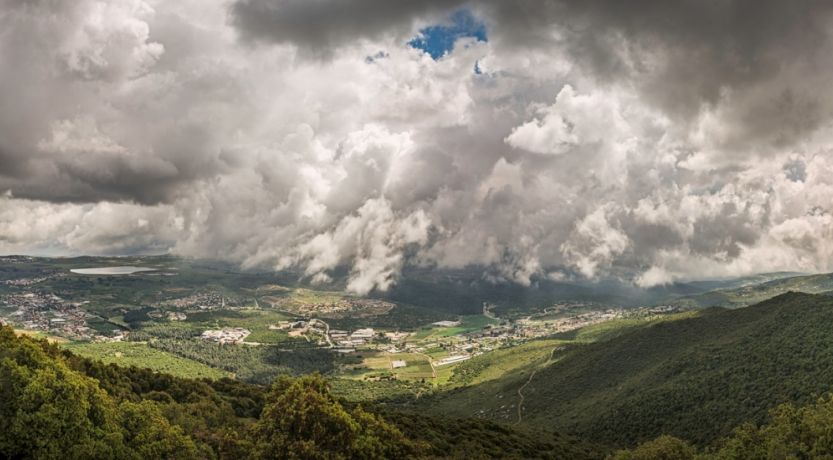 God’s Covenant With Abraham
Three Promises
Nation (Gen.12:2; 15:5)
Seed (Gen.12:3; 22:18)
Land (Gen.12:17; 15:18)
If God fulfilled His covenant with Abraham, no promise remains for Israel to return
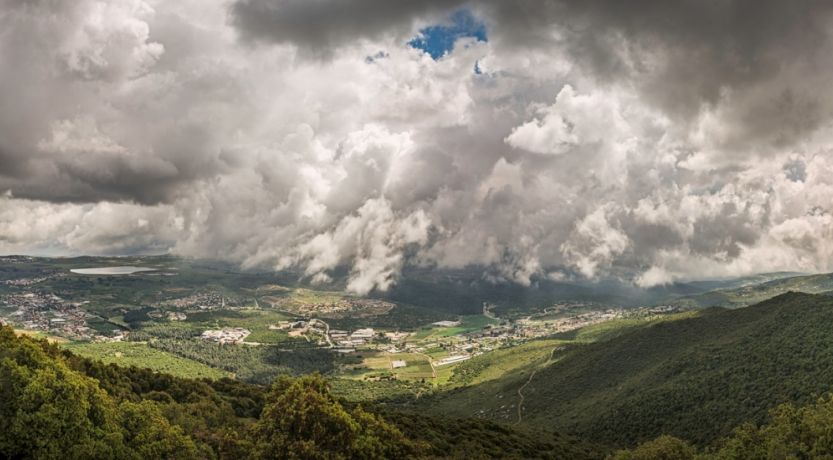 God’s Covenant With Abraham
Has the Nation Promise Been Fulfilled?
(Exo.1:7,12)(1Ki.4:20)

Has the Seed Promise Been Fulfilled?
(Ac.3:24-26)
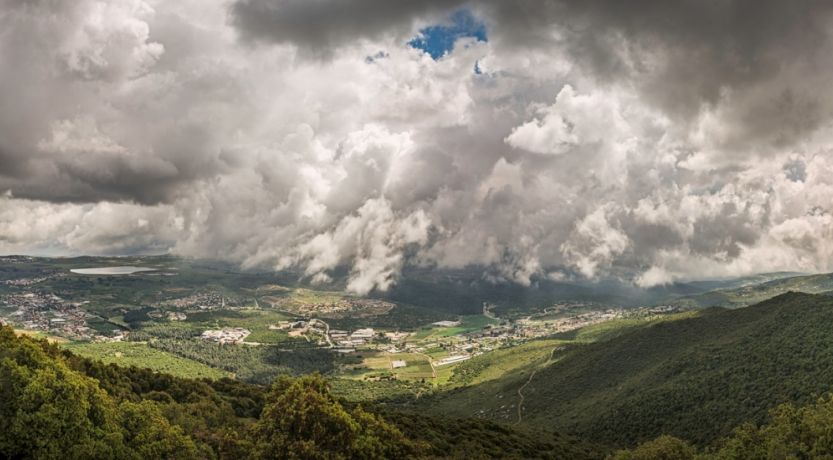 God’s Covenant With Abraham
Has the Land Promise Been Fulfilled?
(Josh.23:14-16; 21:43-45)
(Deut.1:7-8)
(1Ki.4:21)
(Neh.9:7-9)
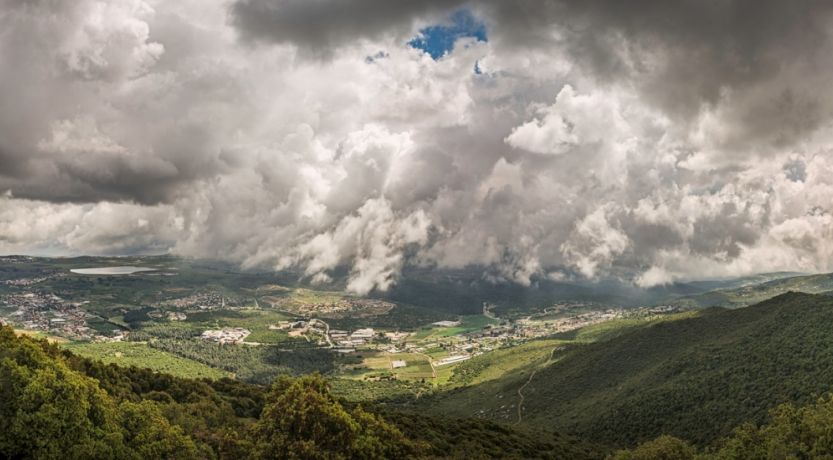 God’s Covenant With Abraham
Has the Land Promise Been Fulfilled?
Absolutely! (Josh.21:43-45)

What About the “Larger Land” Promise?
(Gen.15:18)
(2Sam.8:3)
(1Ki.4:21) (2Chr.9:26)
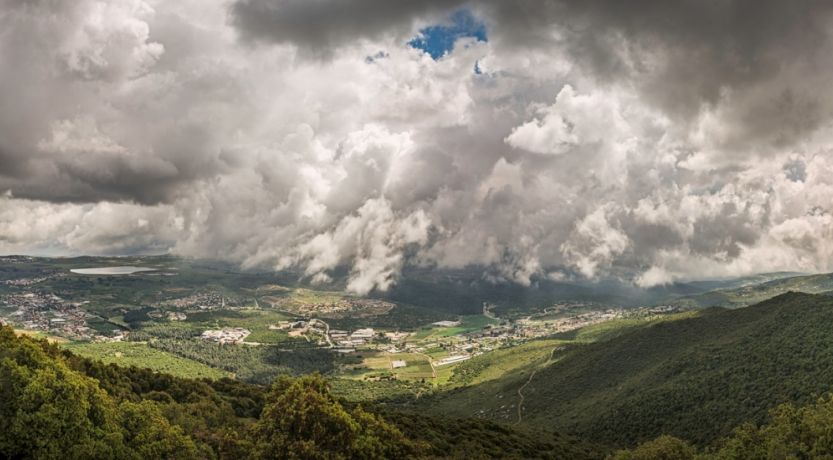 God’s Covenant With Abraham
Has the Land Promise Been Fulfilled?
Absolutely! (Josh.21:43-45)

What About the “Forever” Promise?
(Gen.13:15; 17:7-8)
(Deut.28:1-68)
(Josh.23:12-16)
(1Chr.28:7-9)
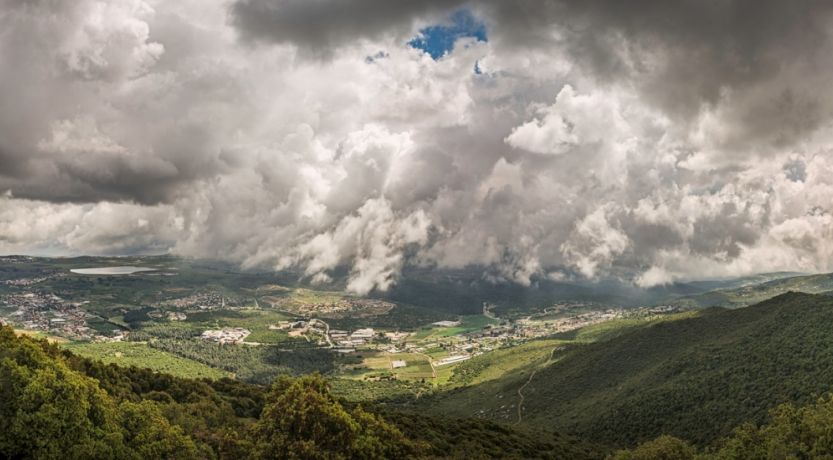 God’s Covenant With Abraham
Has the Land Promise Been Fulfilled?
Absolutely! (Josh.21:43-45)

What About the Restoration Promise?
(Deut.30:1-3)
(Lev.26:33-45)
(Neh.1:8-10)
(2Chr.36:20-23; Ezr.1:1-3)
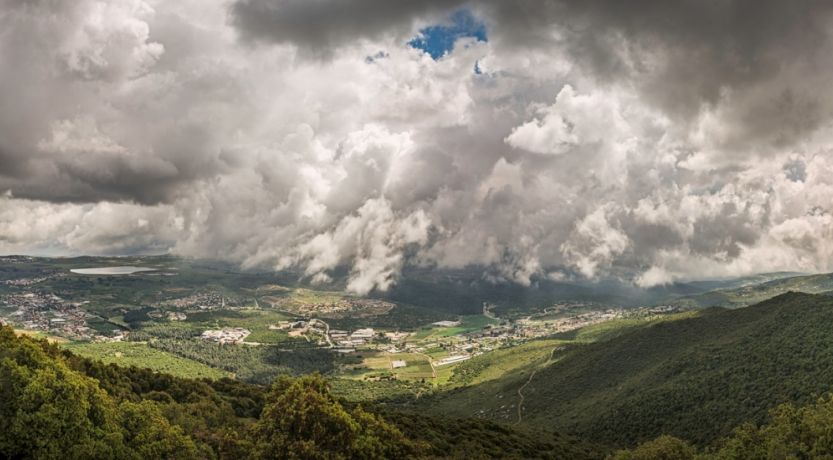 God’s Covenant With Abraham
Has the Land Promise Been Fulfilled?
Absolutely! (Josh.21:43-45)

But the Jews were never fully restored to their land…
(Jer.18:1-12; 19:1-13)
Israel will never be restored to its completeness as a nation
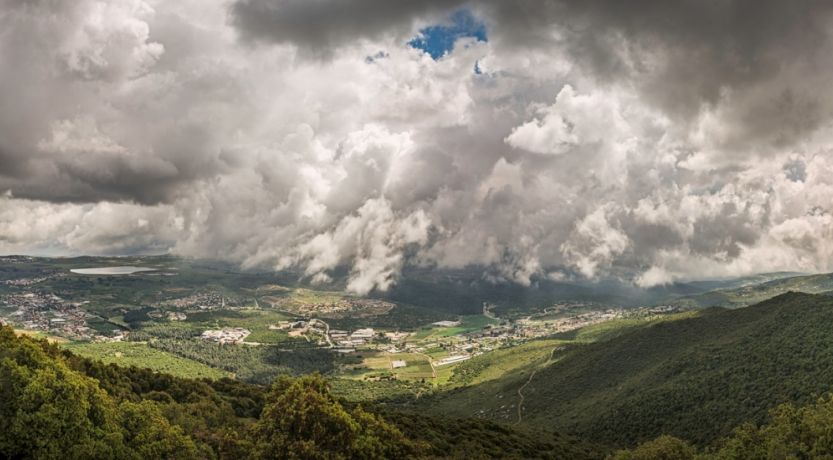 God’s Covenant With Abraham
Christ is the Ultimate Fulfillment of this Covenant
The “hope of Israel” (Ac.26:6-7; 28:30)
In Christ, distinctions have ceased (Gal.3:26-29)
The church is now the remnant of Israel (Rom.11:15)
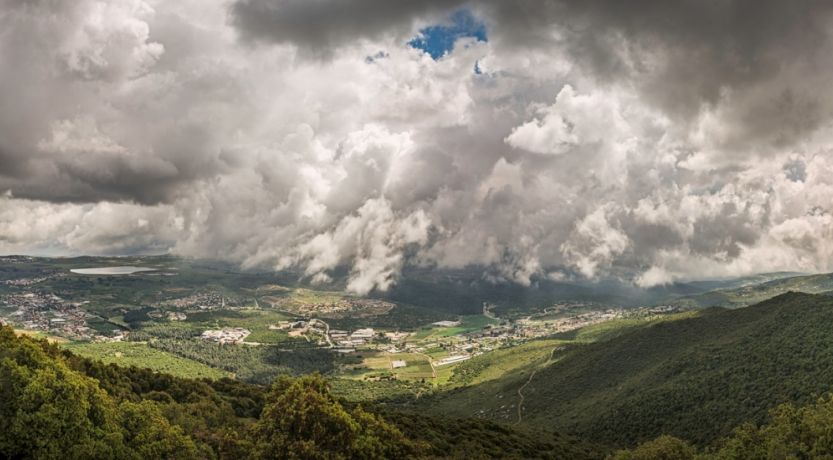 God’s Covenant With Abraham
What is left to be fulfilled concerning National Israel?
The nation shall never be made whole again (Jer.19:1, 10-11)
Israel can return to God by faith (Rom.11:23)
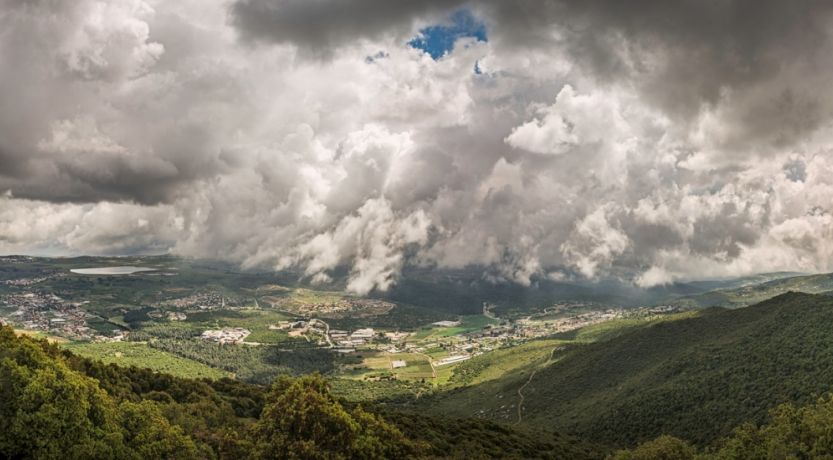 Will Israel Be Restored To Its Land?
Genesis 15:18